Waiver Assurances
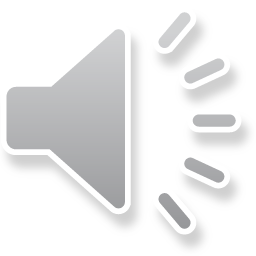 Version 2.0 (08/27/24)
What are Waiver Assurances?
Every state that implements Home and Community Based Services (HCBS)  waivers must address how they intend to meet specific Centers for Medicare and Medicaid Services (CMS) requirements.

Sub-Assurances
The process in which the state verifies that providers initially and continually meet specific CMS requirements.
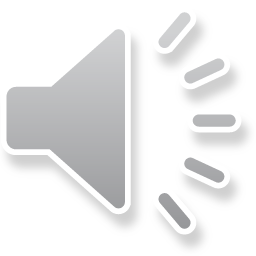 2
Administrative Authority/Level of Care
HCBS Waiver Assurances and Sub-Assurances

Administrative Authority
Assurance: The Medicaid Agency retains ultimate administrative authority and responsibility for the operation of the waiver program by exercising oversight of the performance of waiver functions by other state and local/regional non-state agencies (if appropriate) and contracted entities.

Level of Care (LOC)
Assurance: The state demonstrates that it implements the processes and instrument(s) specified in its approved waiver for evaluating/re-evaluating an applicant’s/waiver participant’s level of care consistent with care provided in a hospital, Nursing Facility (NF), or Intermediate Care Facilities for Individuals with Intellectual Disabilities (ICF/IID).
Sub-Assurances:
•  An evaluation for LOC is provided to all applicants for whom there is reasonable indication that services may be needed in the future.
•  The processes and instruments described in the approved waiver are applied appropriately and according to the approved description to determine participant LOC.
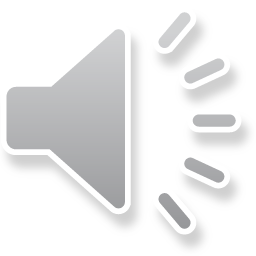 3
Qualified Providers
Assurance: The State demonstrates that it has designed and implemented an adequate system for assuring that all waiver services are provided by qualified providers.
Sub-Assurances:
•  The State verifies that providers initially and continually meet required licensure and/or certification standards and adhere to other standards prior to their furnishing waiver services.
•  The State monitors non-licensed/non-certified providers to assure adherence to waiver requirements.
•  The State implements its policies and procedures for verifying that provider training is conducted in accordance with state requirements and the approved waiver.
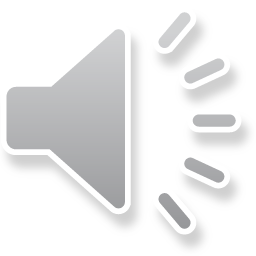 4
Service Plan
Assurance: The state demonstrates it has designed and implemented an effective system for reviewing the adequacy of service plans for the waiver participants.
Sub-Assurances:
•  Service plans address all participants’ assessed needs (including health and safety risk factors) and personal goals, either by the provision of waiver services or through other means.
•  Service plans are updated/revised at least annually or when warranted by changes in the waiver participant’s needs.
•  Services are delivered in accordance with the service plan, including the type, scope, amount, duration and frequency specified in the service plan.
•  Participants are afforded choice between/among waiver services and providers.
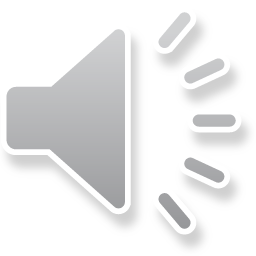 5
Health and Welfare
Assurance: The State demonstrates it has designed and implemented an effective system for assuring waiver participant health and welfare.
Sub-Assurances:
•  The State demonstrates on an ongoing basis that it identifies, addresses and seeks to prevent instances of abuse, neglect, exploitation and unexplained death.
•  The State demonstrates that an incident management system is in place that effectively resolves those incidents and prevents further similar incidents to the extent possible.
•  The State policies and procedures for the use or prohibition of restrictive interventions (including restraints and seclusion) are followed.
•The State establishes overall health care standards and monitors those standards based on the responsibility of the service provider as stated in the approved waiver.
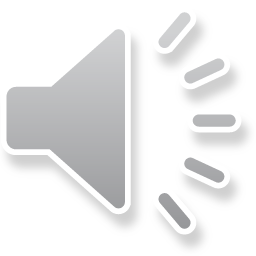 6
Financial Accountability
Assurance: The State demonstrates that it has designed and implemented an adequate system for ensuring financial accountability of the waiver program. 

Sub-Assurances:
•  The State provides evidence that claims are coded and paid for in accordance with the reimbursement methodology specified in the approved waiver and only for services rendered.
•  The State provides evidence that rates remain consistent with the approved rate methodology throughout the five-year waiver cycle.
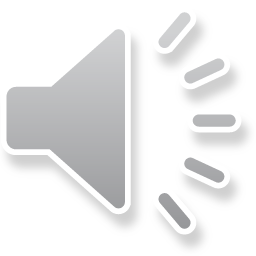 7
8